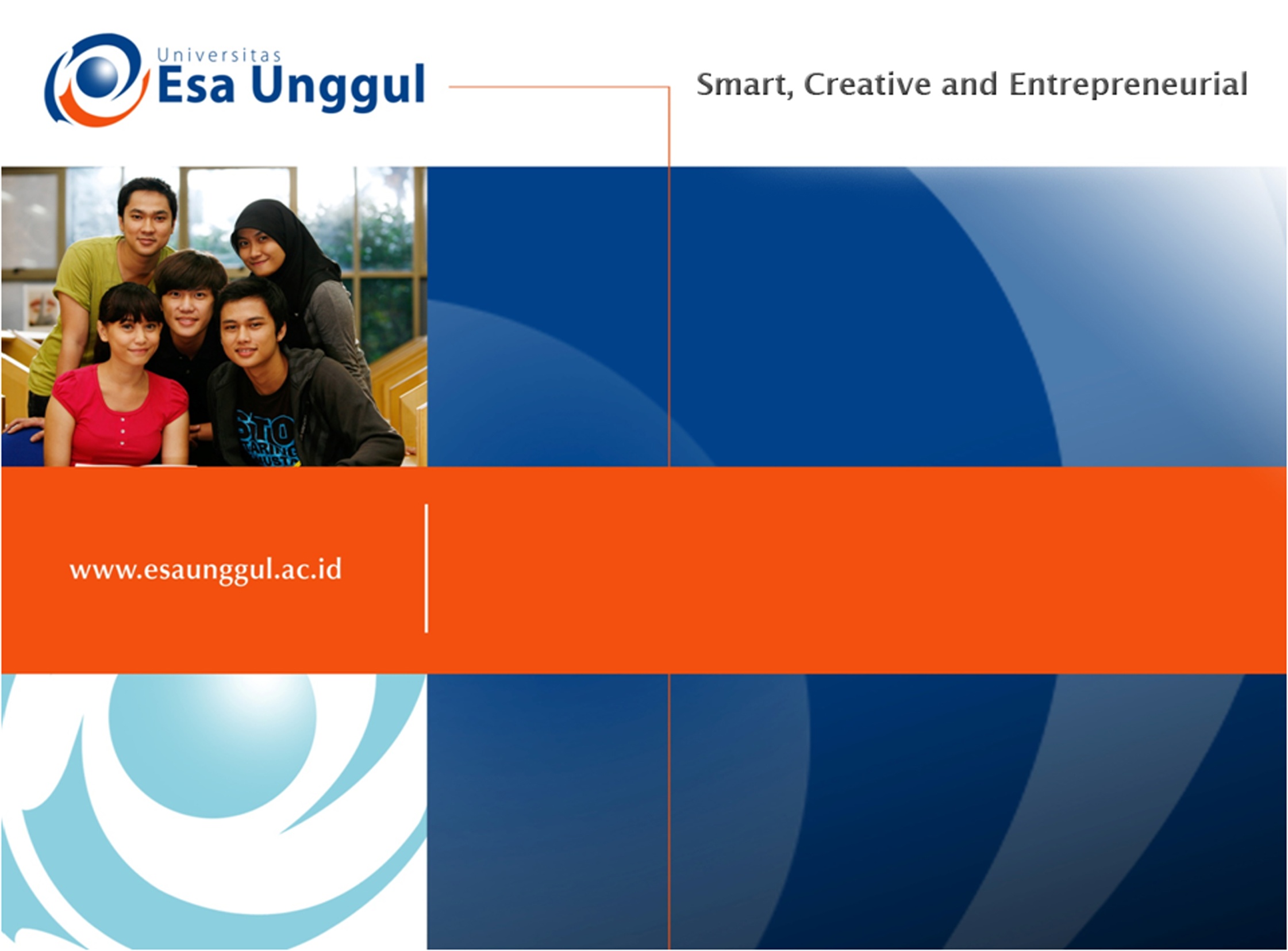 PEMBUATAN KEBIJAKAN KESEHATAN: DASAR HUKUM

NAURI ANGGITA TEMESVARI, SKM., MKM
PRODI MIK, FIKES
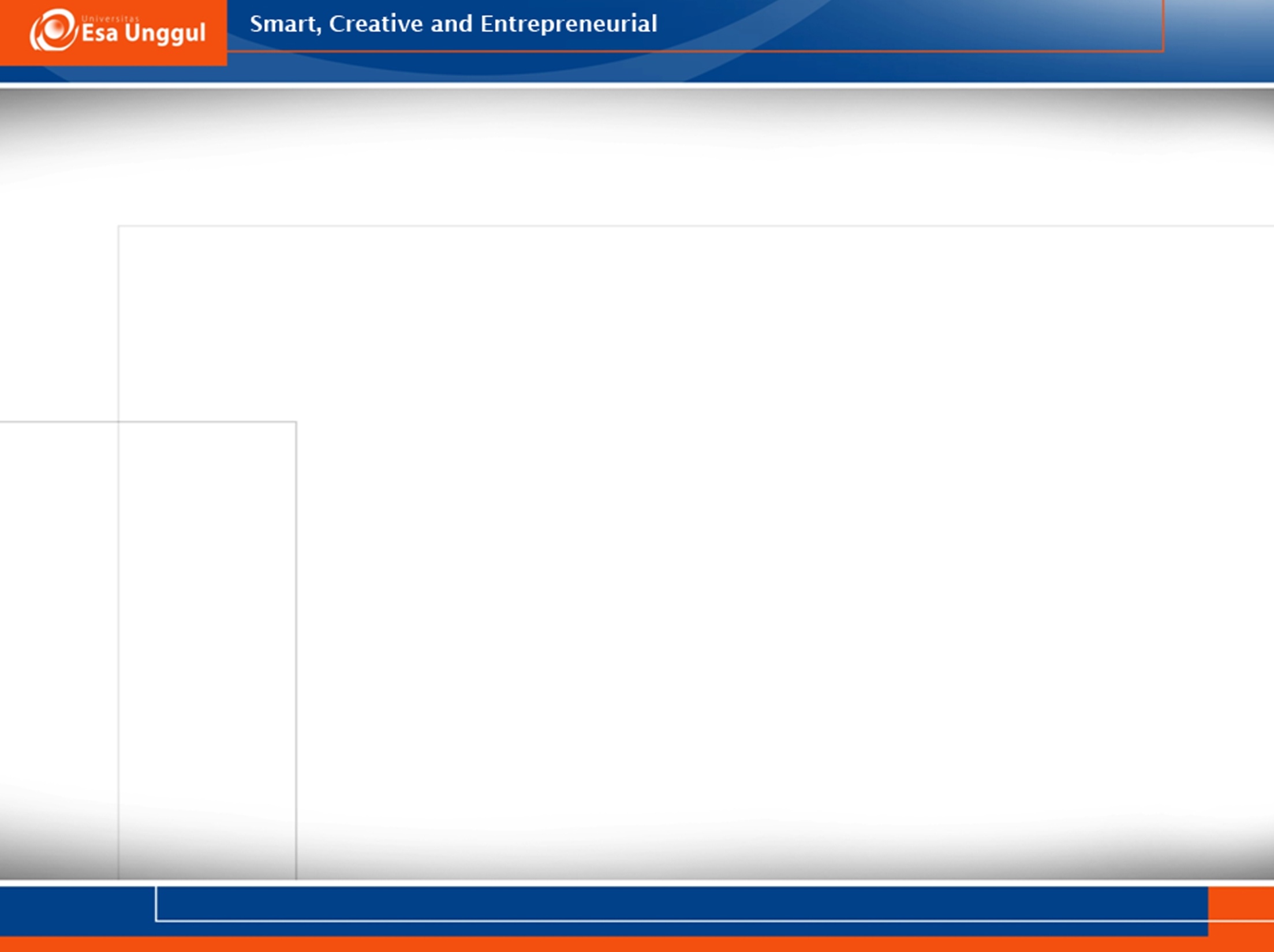 Kemampuan Akhir
Mahasiswa diharapkan mampu menyusun naskah akademik draft perundang-undangan pada bagian dasar hukum
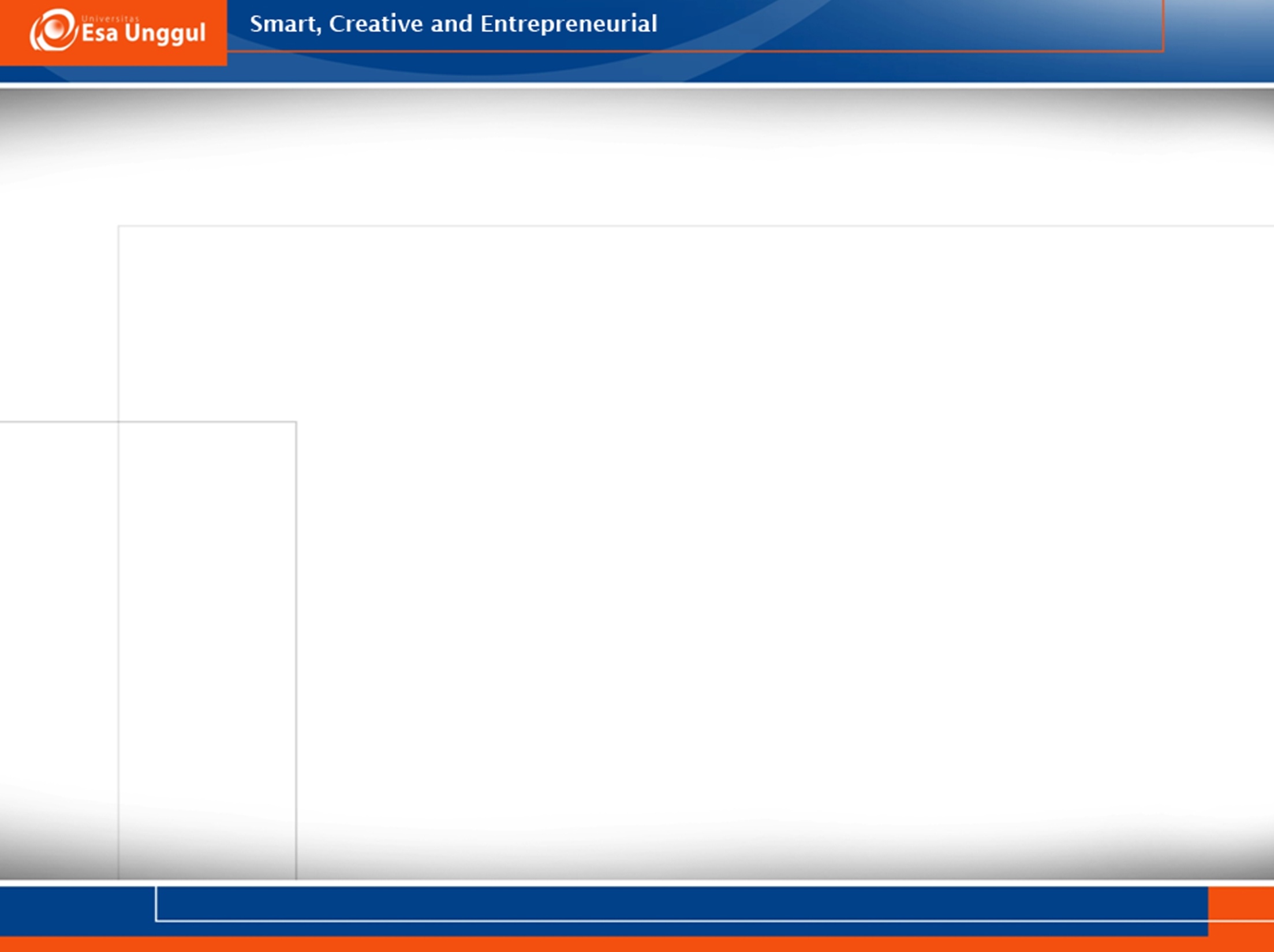 Dasar Hukum
Evaluasi dan analisis peraturan perundang-undangan dilakukan dengan menguraikan peraturan perundang-undangan yang ada saat ini terkait dengan substansi NA. Uraian dimulai dengan ketentuan dalam batang tubuh UUD NRI Tahun 1945 dan UU lainnya yang diurutkan berdasarkan tahun pengundangan terbaru.
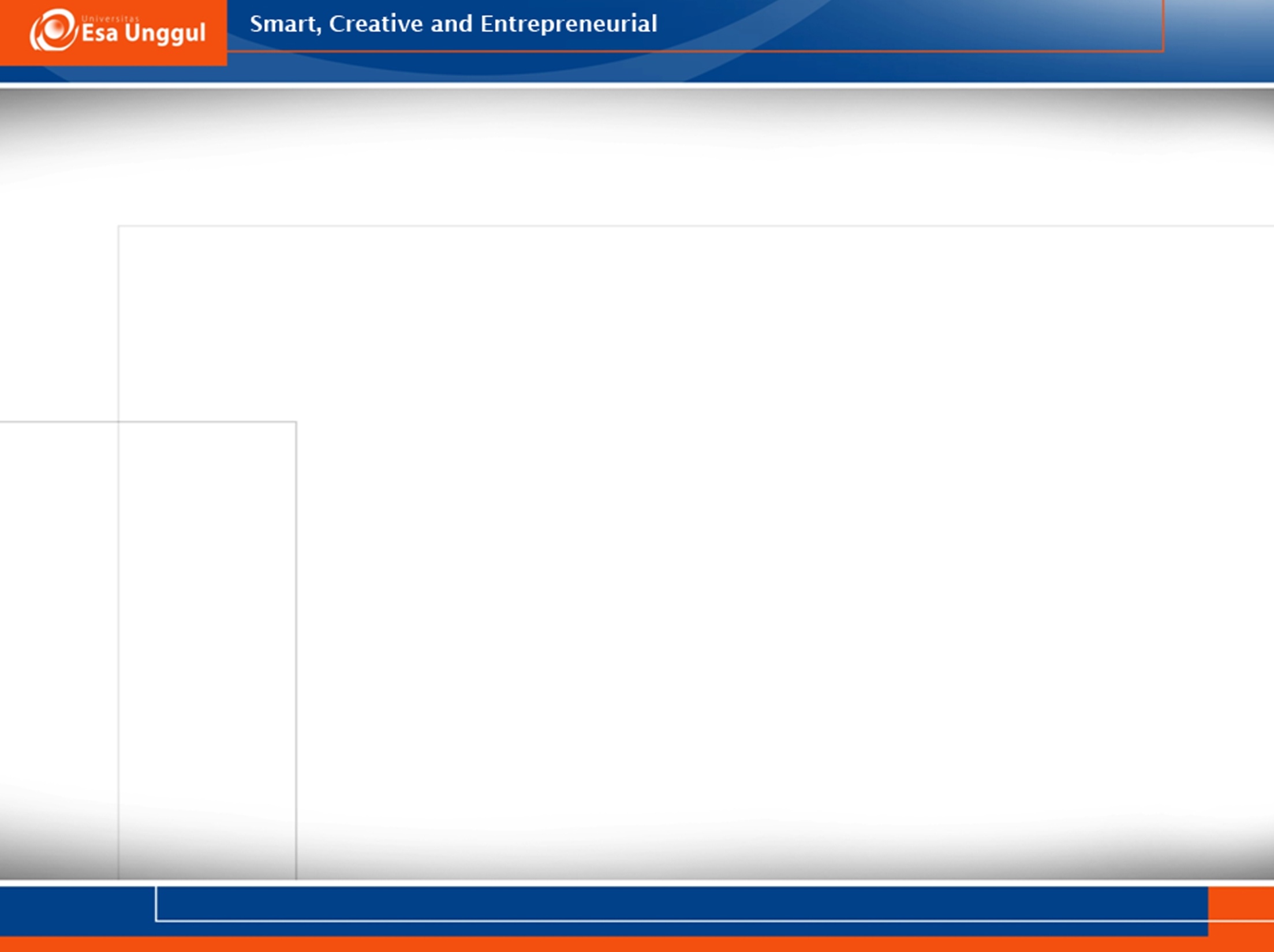 Dasar Hukum
Evaluasi dan analisis dilakukan dengan mencari isu penting dan menjelaskan keterkaitannya dengan peraturan perundang-undangan yang ada. Setiap evaluasi dan analisis harus ada kesimpulan (closing statement) mengenai keterkaitannya tersebut.

Hasil dari evaluasi dan analisis peraturan perundang-undangan terkait akan berkontribusi bagi perumusan landasan filosofis dan yuridis pembentukan rancangan UU
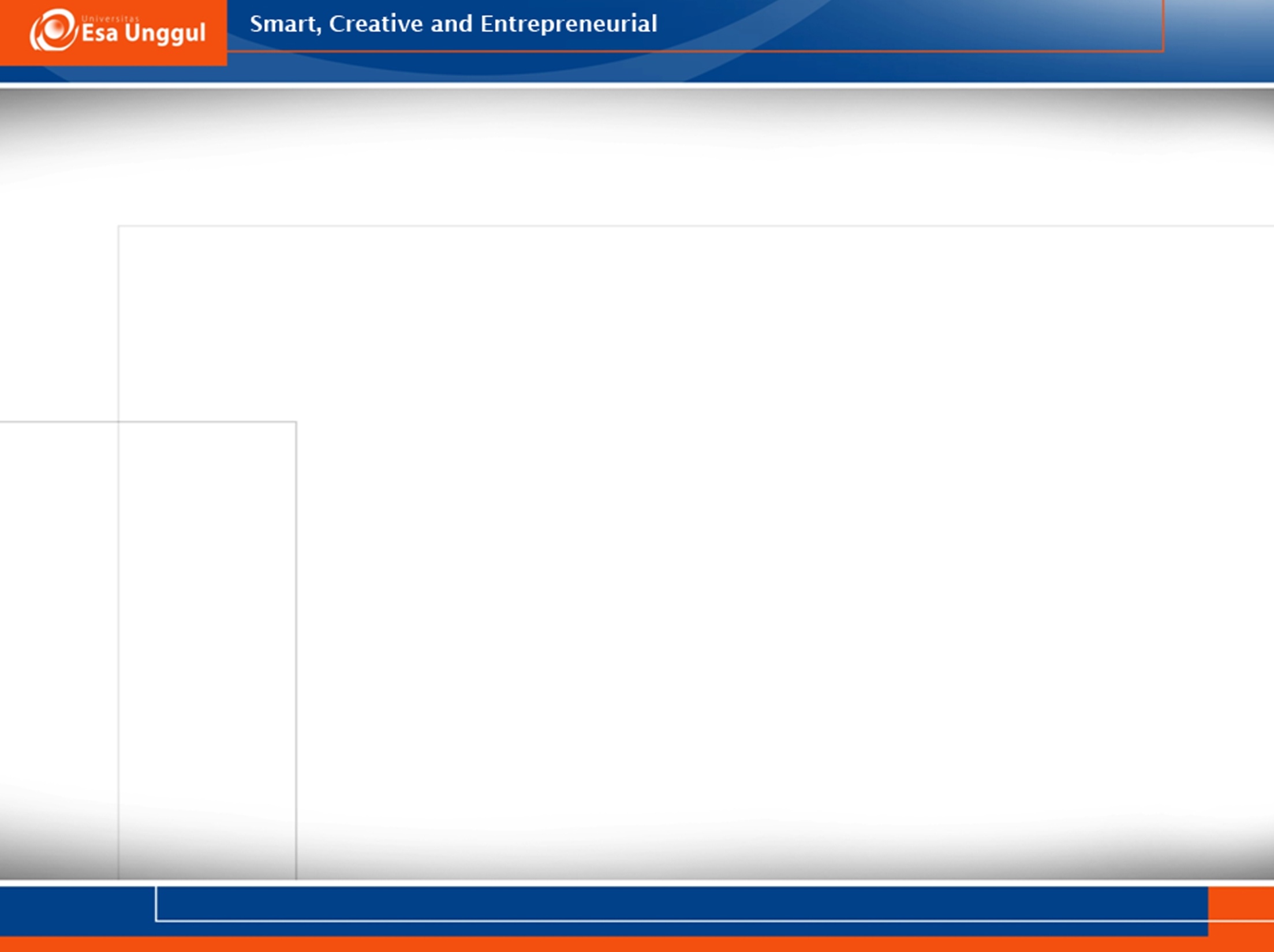 Landasan Filosofis
Landasan filosofis merupakan pertimbangan atau alasan yang menggambarkan bahwa UU yang dibentuk mempertimbangkan pandangan hidup, kesadaran, dan cita hukum yang meliputi suasana kebatinan serta falsafah bangsa Indonesia yang bersumber dari Pancasila dan Pembukaan UUD NRI Tahun 1945.
Hasil dari evaluasi dan analisis peraturan  erundang-undangan terkait akan berkontribusi bagi perumusan landasan filosofis dan yuridis pembentukan rancangan UU
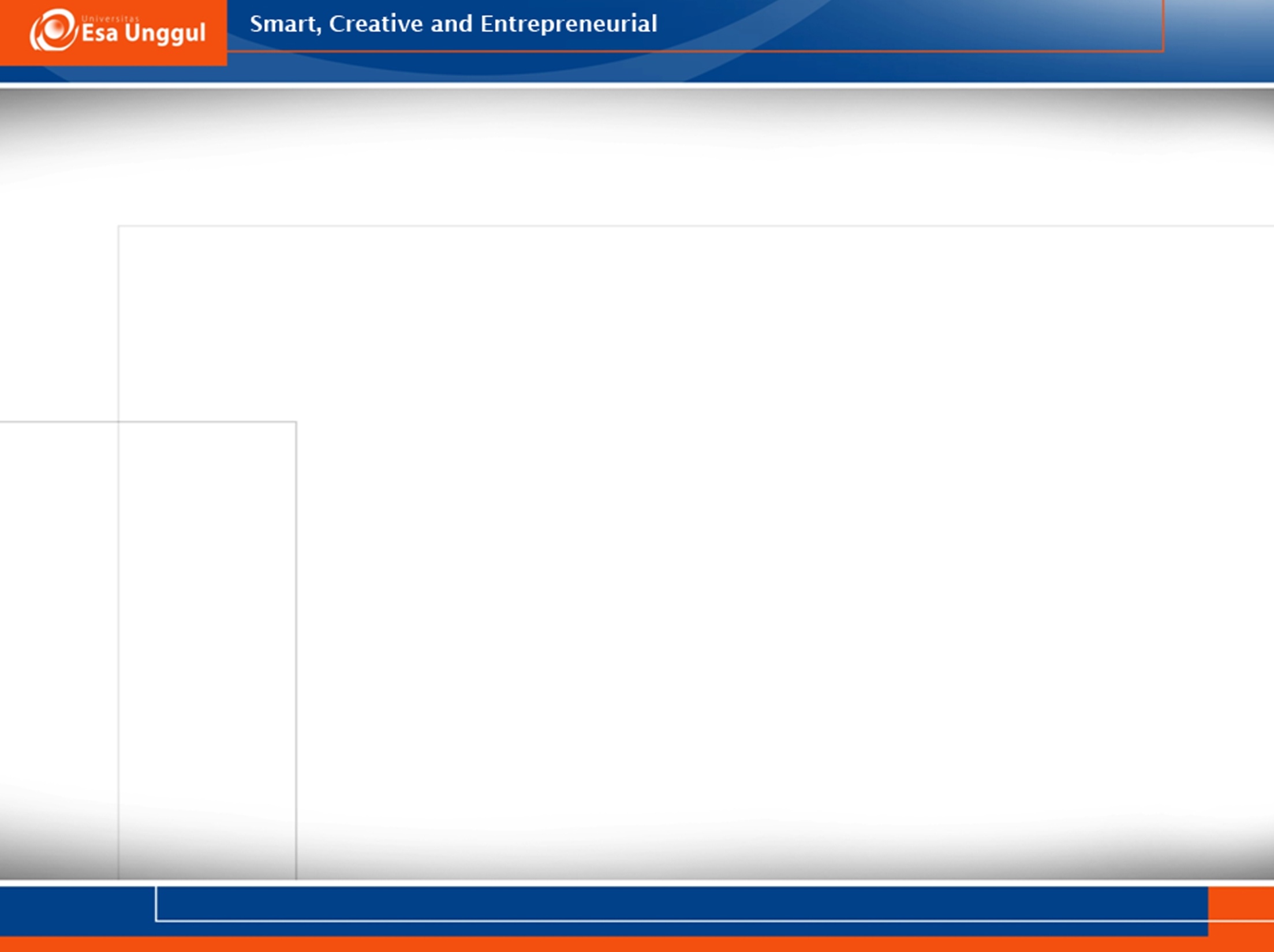 Landasan Sosiologis
Landasan sosiologis merupakan pertimbangan atau alasan yang menggambarkan bahwa UU yang dibentuk untuk memenuhi kebutuhan masyarakat dalam berbagai aspek. 

Landasan sosiologis sesungguhnya menyangkut fakta empiris mengenai perkembangan masalah dan kebutuhan masyarakat dan negara.
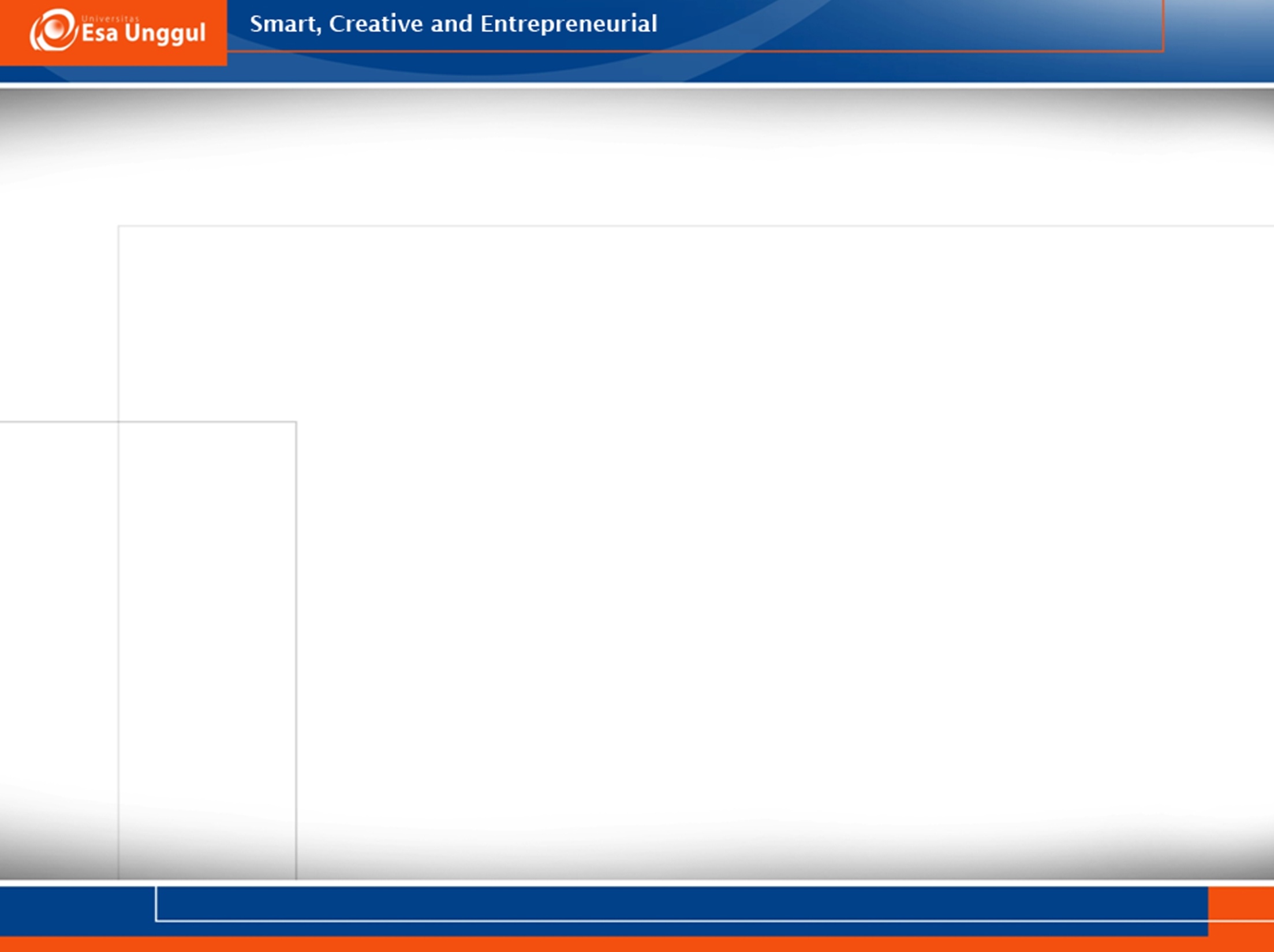 Landasan Yuridis
Landasan yuridis merupakan pertimbangan atau alasan yang menggambarkan bahwa peraturan yang dibentuk untuk mengatasi permasalahan hukum atau mengisi kekosongan hukum dengan mempertimbangkan aturan yang telah ada, yang akan diubah, atau yang akan dicabut guna menjamin kepastian hukum dan rasa keadilan masyarakat.
Landasan yuridis menyangkut persoalan hukum yang berkaitan dengan substansi atau materi yang diatur sehingga perlu dibentuk peraturan perundang-undangan yang baru.